Involving private sector/SMEs in research cooperation
Christian Lister

Montenegro 
November 11th 2010
Attraction
Q - How to attract SMEs into research and how to cooperate with FP7 and other instruments? 


	A – Let them know you exist.
The Gateway
7th Research Framework Programme (FP7).  It has a budget of €50.5 billion for the period from 2007-13, with €1.3 billion reserved exclusively for small businesses.
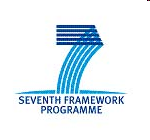 European Commission
At the launch of FP7 the EC did everything right – 

Simplification of procedures
Succinct reporting in official journal
Improved presentation
Clear policy approach
Visibility
Presence

    Approachability

    Perception
We asked 100 UK SMEs
Q - Have you ever heard of FP7?
A – only 9 respondents said yes


8 of the 9 believed it was ‘something to do with academia’
Information
Proactive dissemination ?
How effective is effective communication?
http://www.fp7uk.dti.gov.uk/Site/overview/default.cfm

FP7UK team can provide telephone support, send you information, direct you to a large number of web-based information sources and advise you of calls, events, news and best practice. This specialist team can guide you to the most relevant information for your particular situation, saving you time and money. The team includes the UK National Contact Points (NCPs) who specialise in individual areas of FP7 and can offer dedicated expert advice and support throughout the life of an FP7 project. If you are interested in receiving regular updates on FP7 news, initiatives, calls and events, register your details here.
Signposting and Social Media
The # < hashtag
I have…..
…..finally found the information AND 
        I want to engage……..
The Gatekeeper
Words can be barriers
http://www.enterprise-europe-network.ec.europa.eu/services/research-funding
First of all you need a convincing idea and a good team;
assess your technology to identify your potential, needs and funding opportunities; 
find you partners; 
increase your proposal-writing and project management skills; 
help you to reach cooperation agreements.
email – why did the UK or Greece not do it ?
we are looking at the use of Stevia by SMEs. Stevia is a sugar substitute but some 300 times sweeter and has no calories. At the instigation of my Greek colleague and through Genesis we have identified a research organisation in UK to complement the Greek University. Coordination is being done by our German colleagues who have experience in applying for FP7 monies.
Why should SMEs invest in research?
What’s in it for me?
Certain industries have synergy:-
Travel, Tourism, Car Rental, Hotels

Other sectors can be less collaborative:- 
Fast paced technology, medicine, science

Global rights = Global sales
We have to combat the FEAR
The Single Market & Global Harmonisation

We must educate at national level to stop insular trade and promote cross border trade.

We must change the perception and protectionism.
Why should SMEs invest in research?
Growth/Market Share
Next Generation

Consumers and Services
Product Portfolio 

Competitive Markets
Reduced Commercial Risk
Thank you
Christian Lister
Communications Director
The Genesis Initiative 
Email – chris@xpresslegal.co.uk / cdlxls@gmail.com
Mobile  +447968512465